স্বাগতম
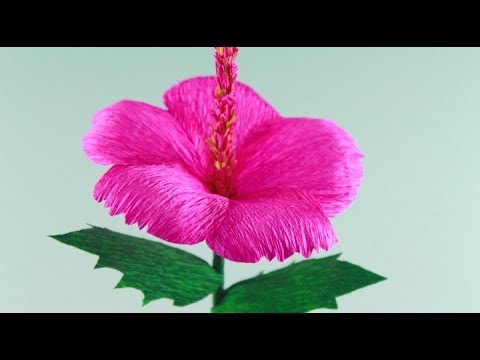 মোঃ শিহাব উদ্দীন
 সিনিয়র শিক্ষক 
 আশেকানে আউলিয়া আবদুল মোনায়েম উচ্চ বিদ্যালয়
 হাজীপাড়া, পাঁচলাইশ (বায়েজিদ), চট্টগ্রাম । 
 E-mail: mdshehab@gmail.com
 Mobile: 01991953907
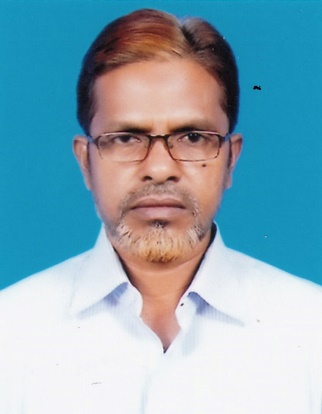 বিষয়ঃ গণিত
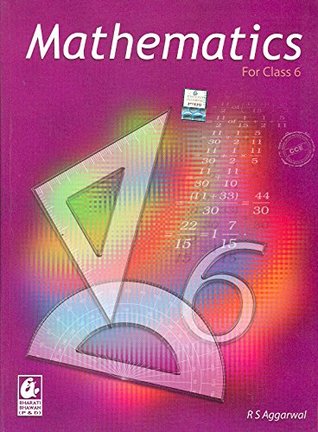 শ্রেণিঃ ষষ্ঠ
সময়ঃ ৫০ মিনিট
মানসিক প্রস্তুতিঃ
চতুর্ভুজ
কয়টি কোণ?
৪ টি রেখা দ্বারা আবদ্ধ ক্ষেত্র--
পাঠ শিরোনামঃ
চতুর্ভুজ 
 অধ্যায়ঃ ষষ্ঠ 
 পৃষ্ঠাঃ ১১৭
শিখনফলঃ
এই পাঠ শেষে শিক্ষার্থীরা-----
চতুর্ভুজ কি, তা বলতে পারবে। 
চতুর্ভুজের বৈশিষ্ট্য সম্পর্কে জানতে পারবে। 
বৈশিষ্ট্য অনুযায়ী শ্রেণিবিভাগ করতে পারবে।
মধ্যের রেখা দু’টির নাম ----?
চতুর্ভুজ
চতুর্ভুজের কয়টি কোণ ----?
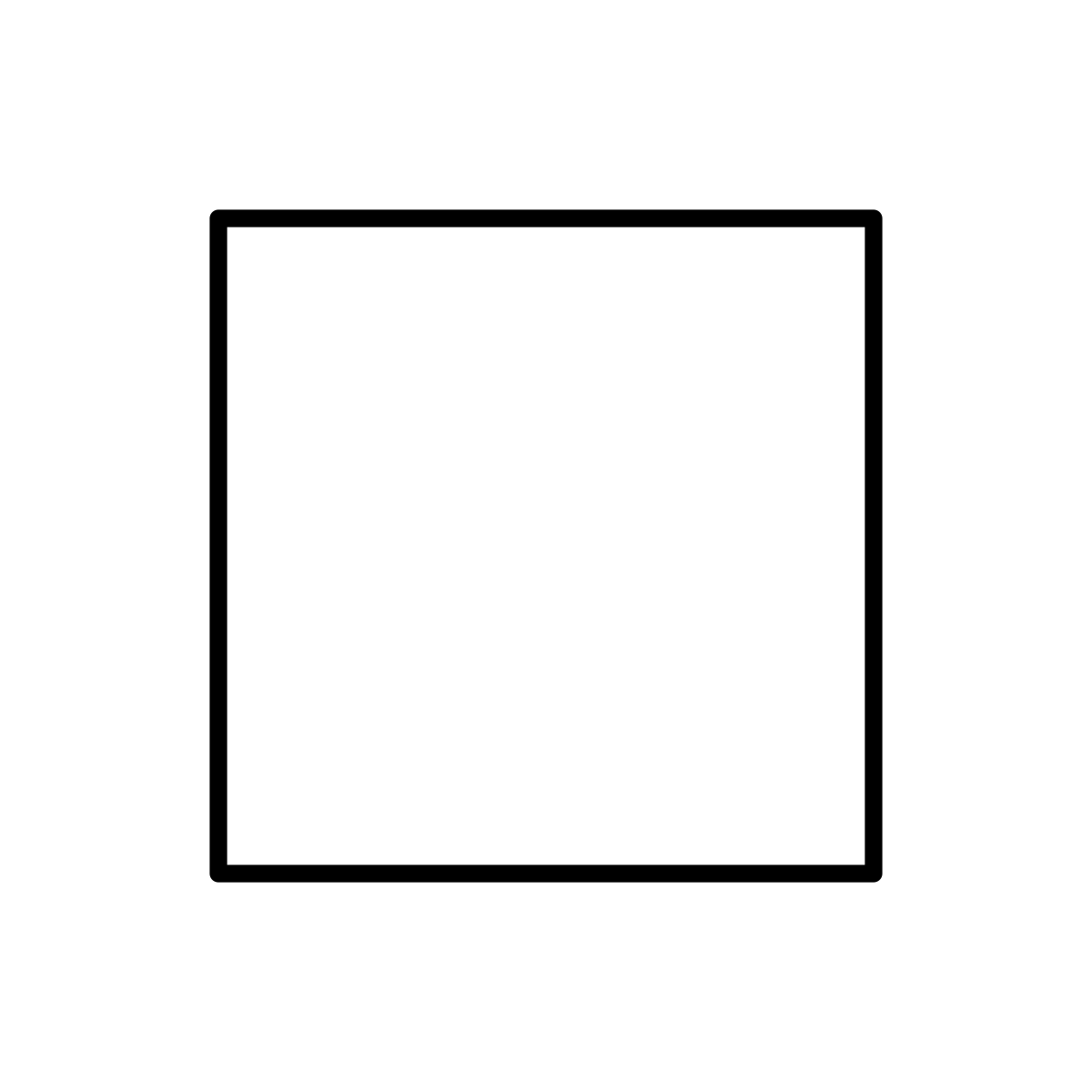 বর্গক্ষেত্র
কোণগুলো সমকোণ এবং কর্ণ ২টি --
বর্গক্ষেত্রের বাহু ৪টিই ----
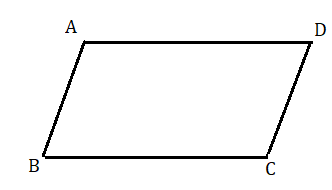 সামান্তরিক
সামান্তরিকের বিপরীত বাহু ও কোণগুলো সমান।
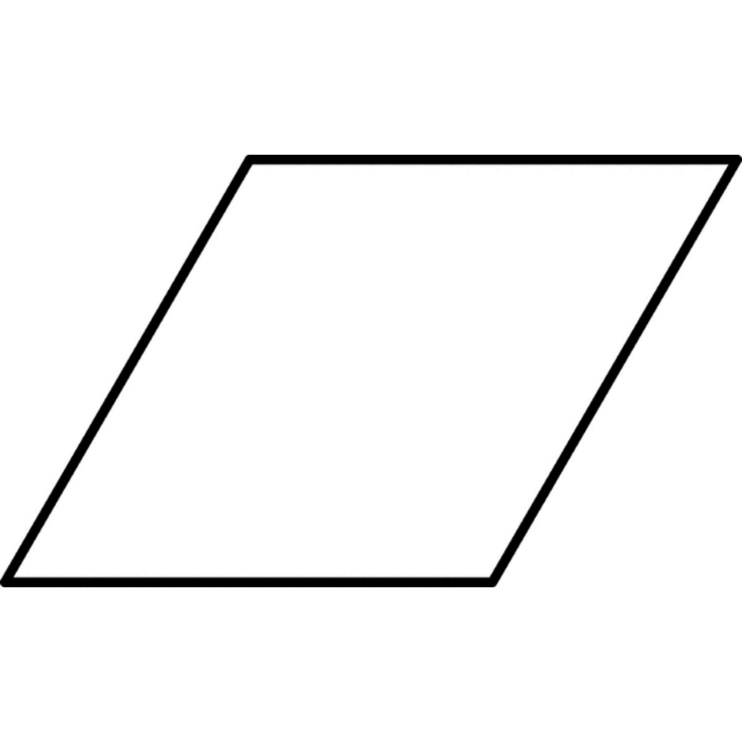 রম্বস
রম্বসের বাহু ৪টি সমান এবং বিপরীত কোণ গুলো সমান।
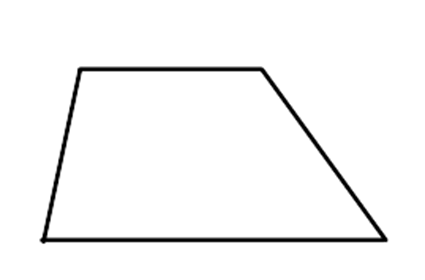 ট্রাপিজিয়াম
চতুর্ভুজের ২টি বাহু সমান্তরাল একে --- ।
বৈশিষ্ট্যঃ ২টি বাহু সমান্তরাল,কোণগুলো সমান নয়।
দলীয় কাজঃ
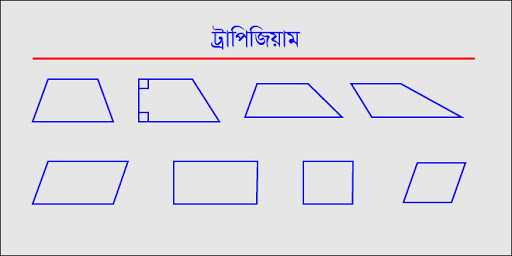 চিত্রকে চিহ্নিত করে সংজ্ঞা লিখ ?
যাচাই করাঃ
চারটি রেখাংশ দ্বারা আবদ্ধ ক্ষেত্রকে -----? 
সামান্তরিকের সংজ্ঞা কী ? 
রম্বসের বাহুগুলো সমান / সমান্তরাল । 
আয়তের বিপরীত বাহু ২টি কী ?
বর্গক্ষেত্রের প্রতিটি কোণ -------?
বাড়ির কাজঃ
অনুমান করে একটি বর্গ অঙ্কন করে প্রতি বাহুর দৈর্ঘ্য ৬ সেমি হয়।
ধন্যবাদ
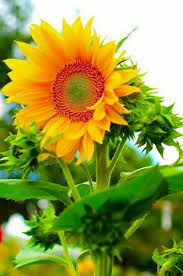